實習成果外審準備資料
一頁式個人基本資料
影片(公司/部門為單位)
班級：AI跨領域專班(學號:D1111111)
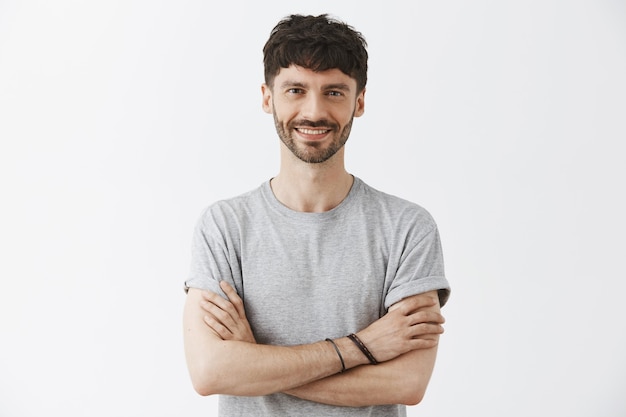 公司
Logo
   股份有限公司
  工程師


XXX
影片
Mpeg
5~7分鐘
影片內容
公司名稱與學生資訊(第一秒)
公司簡介與實習內容
實習心得與反思